ТЕСТОВІ ЗАВДАННЯДЛЯ ПЕРЕВІРКИ ЗНАНЬ ЗРОЗДІЛУОРГАНІЗУЮЧІ ТА СТРОЙОВІ ВПРАВИ
Перший клас
1. Які дії учня за командою “Рівняйсь” ?
1
Учень стає спиною до вчителя
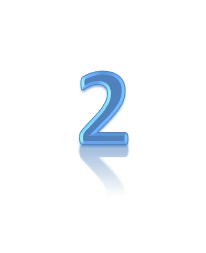 Учень приймає стройову стійку і повертає голову направо
3
Учень приймає стройову стійку і повертає голову наліво
Невірно!
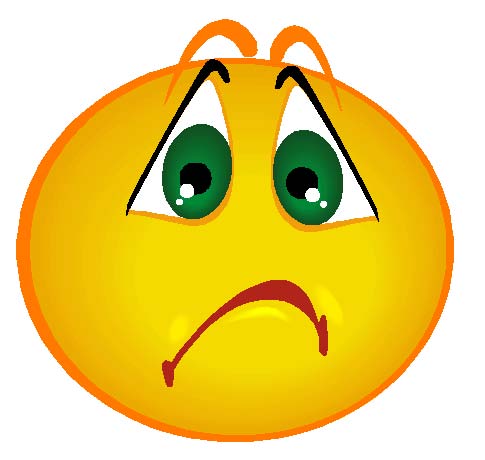 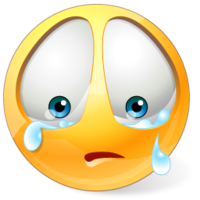 Правильно!
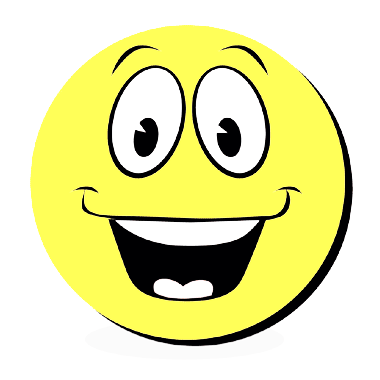 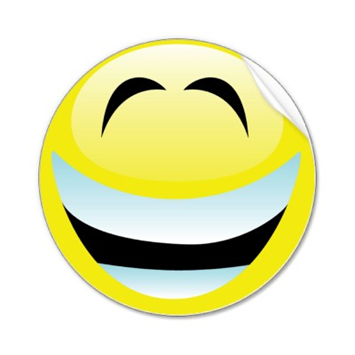 2. Які дії учня за командою “Струнко” ?
1
Учень приймає стройову стійку і повертає голову направо
2
Приймає положення стройової стійки
3
Учень послаблює праву чи ліву ногу
Невірно!
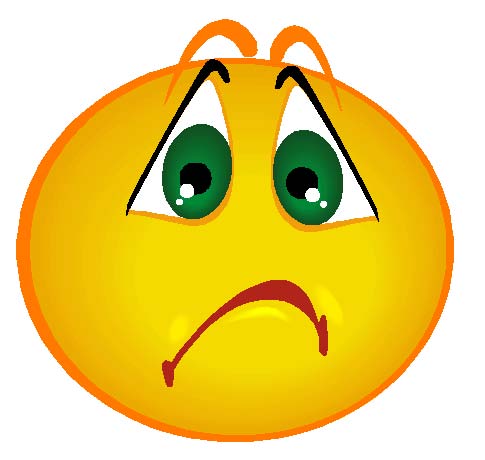 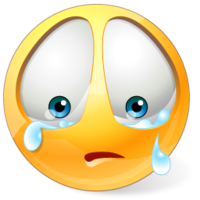 Правильно!
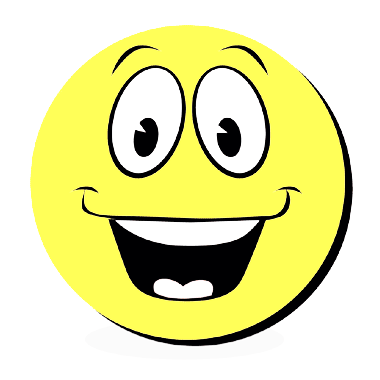 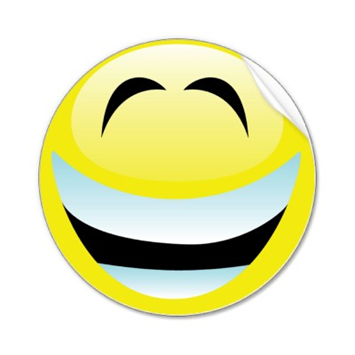 3. Які дії учня за командою “Вільно” ?
1
Учень приймає стройову стійку і повертає голову наліво
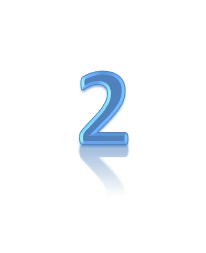 Учень послаблює праву чи ліву ногу
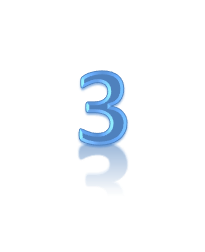 Учні розходяться із строю і починають вдягатися
Невірно!
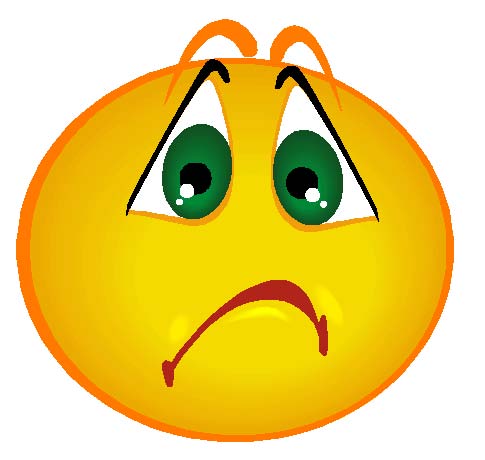 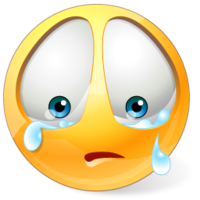 Правильно!
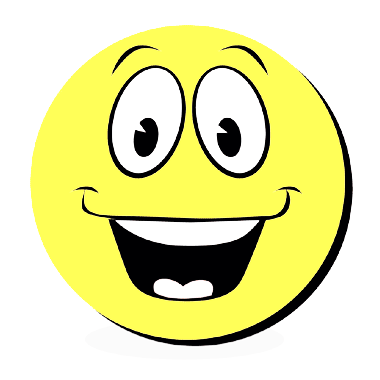 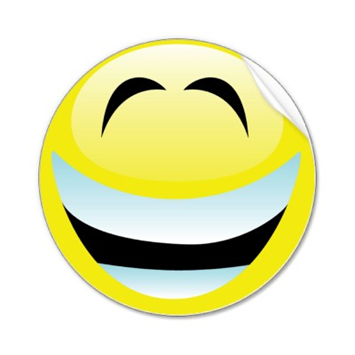 4. Які дії учня за командою “Відставити” ?
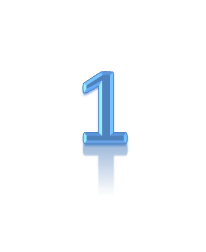 Учень послаблює праву чи ліву ногу
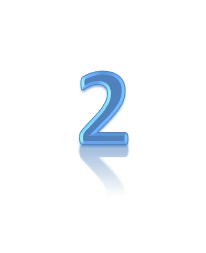 Приймає положення стройової стійки
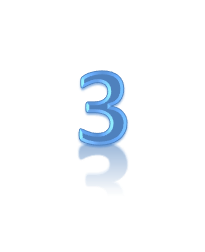 Учень приймає положення попередньої
команди
Невірно!
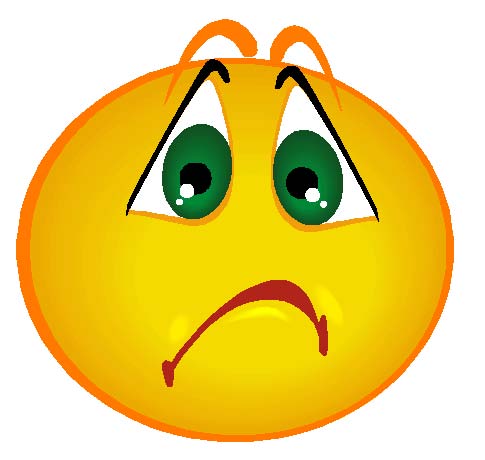 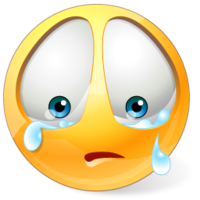 Правильно!
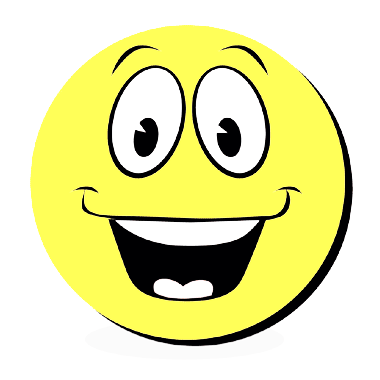 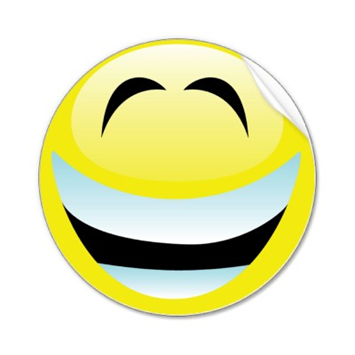 5. Шикування в одну шеренгу за командою :
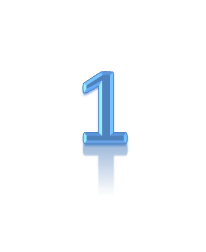 В одну шеренгу шукуйсь!
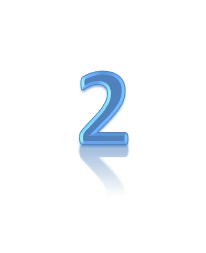 Шикуйсь за зростом!
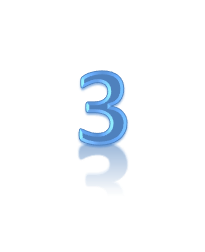 Станьте за зростом!
Невірно!
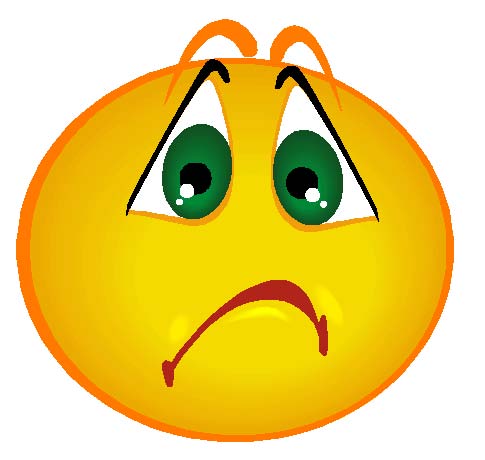 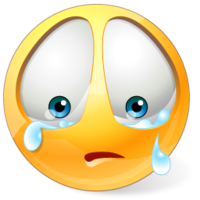 Правильно!
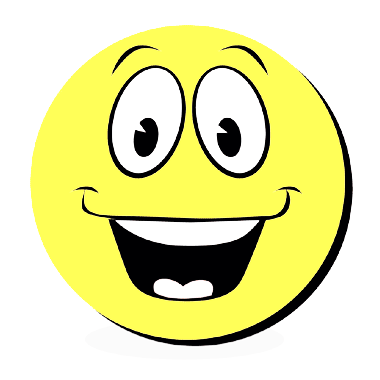 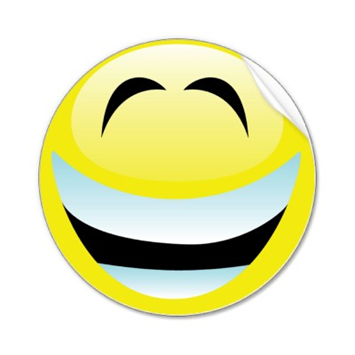 6. Поворот на місці виконується за командою:
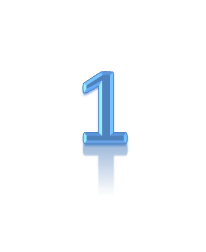 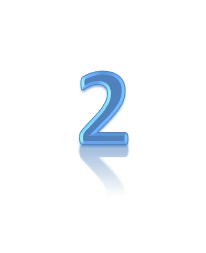 Налі-во!
Повернутись!
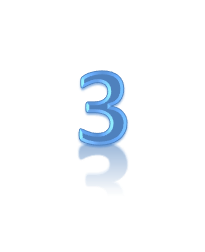 Розвернутись
Невірно!
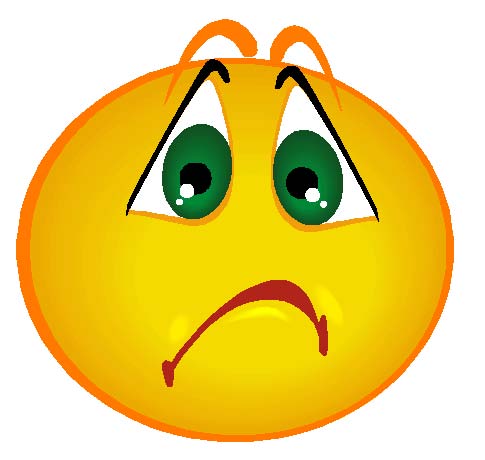 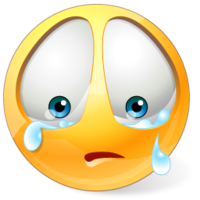 Правильно!
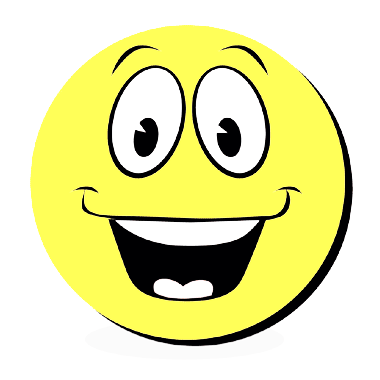 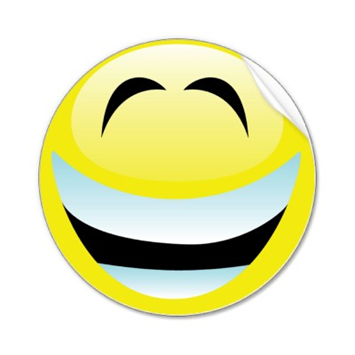 7. Як утворити коло із шеренги ?
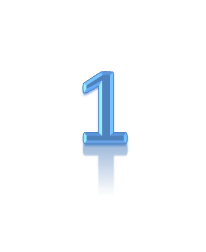 Взявшись за руки і з’эднавшись направляючий із замикаючим
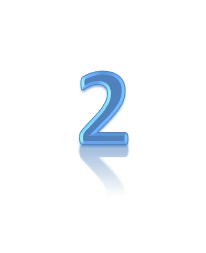 Перешикування з однієї шеренги в дві
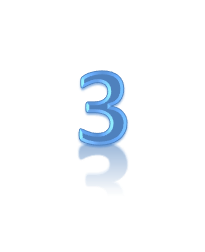 Перешикування з однієї колони в дві
Невірно!
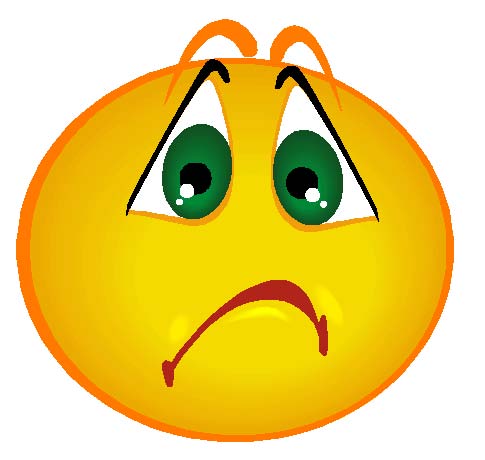 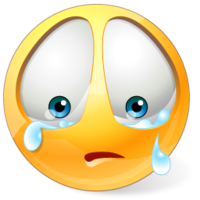 Правильно!
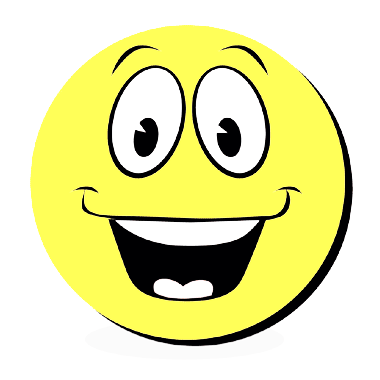 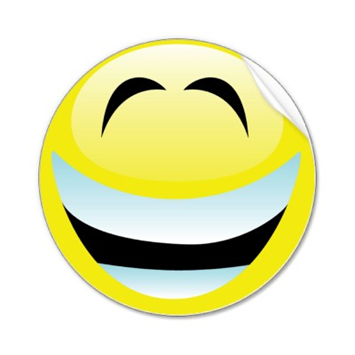 8. Розмикання на витягнуті руки вперед здійснюється за командою:
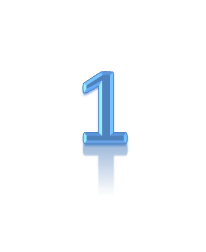 Підняти руки вперед!
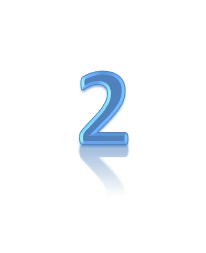 Штовхнути учня який стоїть спереду
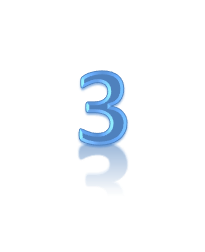 На витягнуті руки вперед розімкнись!
Невірно!
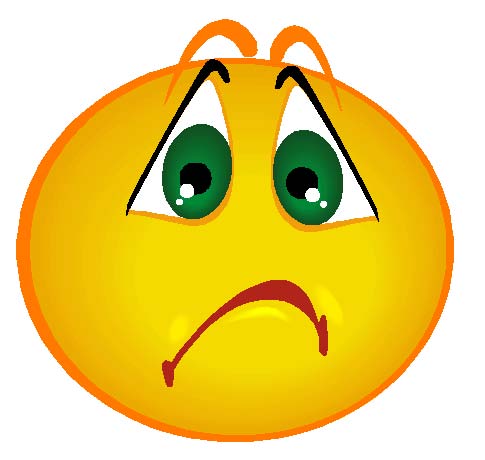 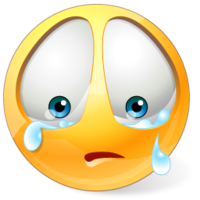 Правильно!
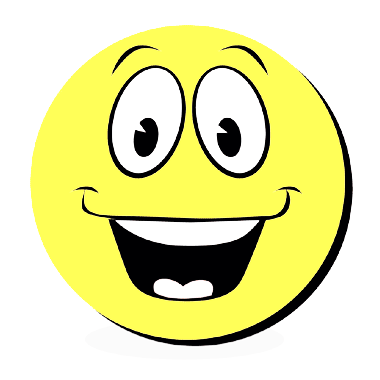 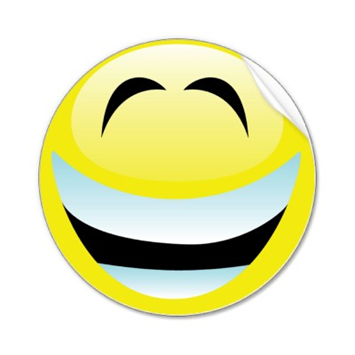 9. Розмикання на витягнуті руки у сторони здійснюється за командою:
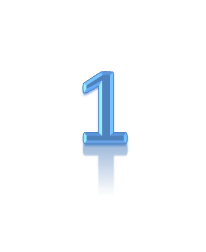 На витягнуті руки вперед розімкнись!
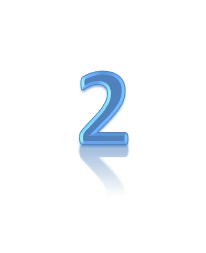 На витягнуті руки в сторони від середини розімкнись!
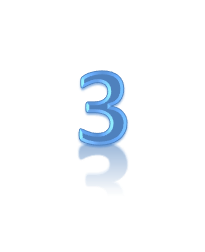 В сторони розімкнись!
Невірно!
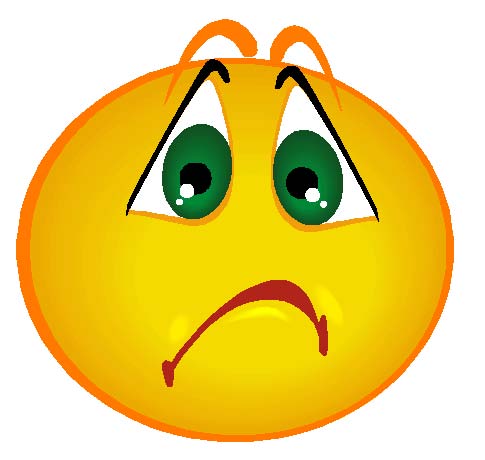 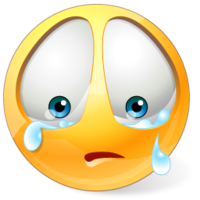 Правильно!
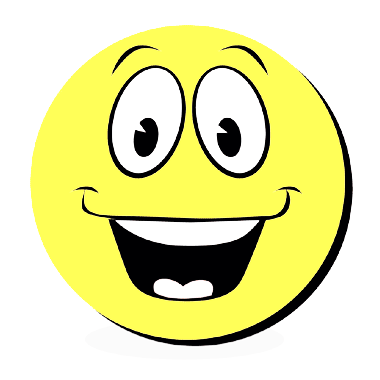 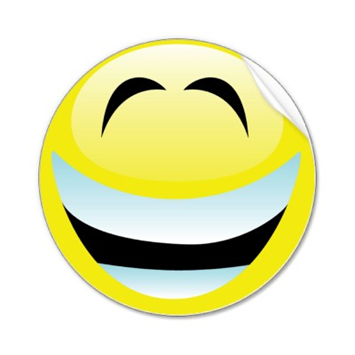 10. Рух на місці виконується за командою:
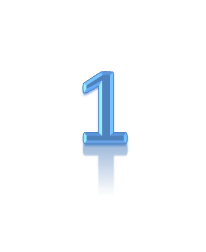 На місці кроком руш!
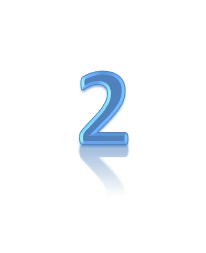 Кроком руш!
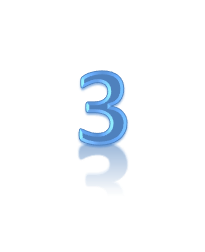 Вперед кроком руш!
Невірно!
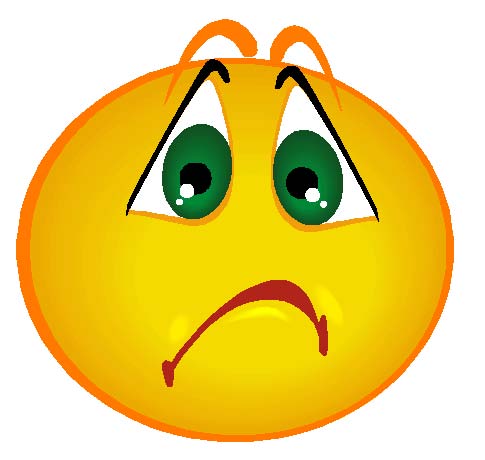 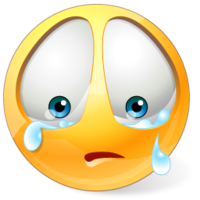 Правильно!
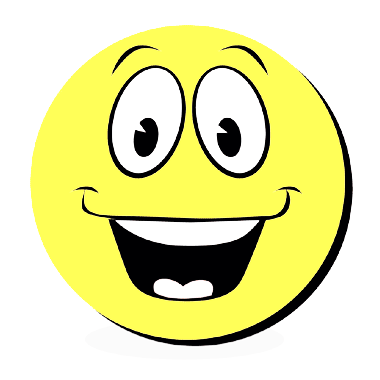 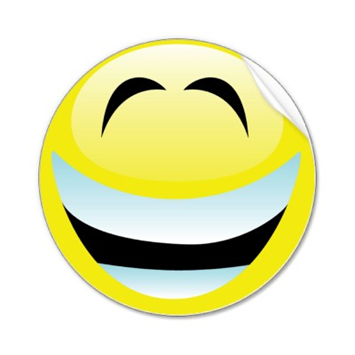 11. Рух кроком вперед виконується за командою:
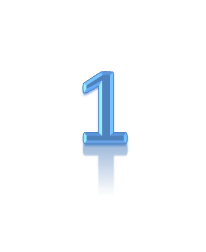 Кроком руш!
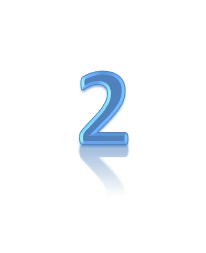 Бігом руш!
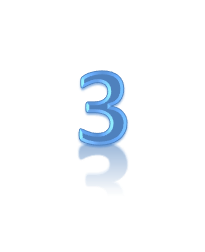 Вперед руш
Невірно!
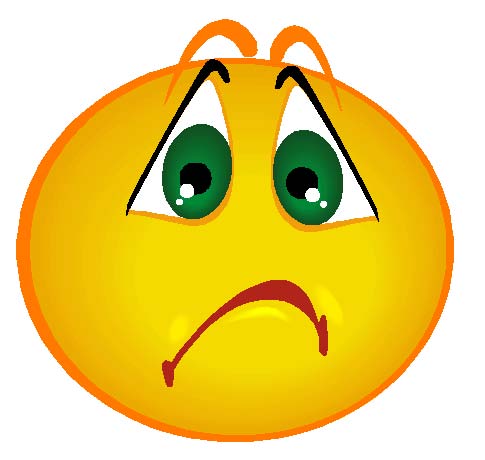 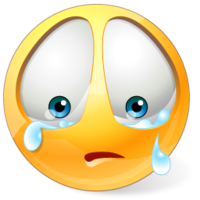 Правильно!
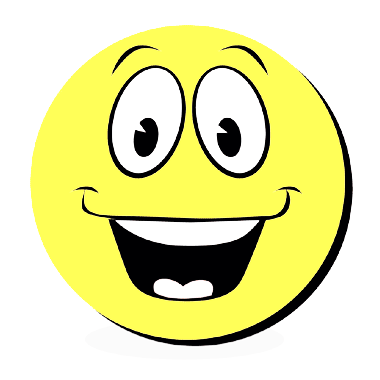 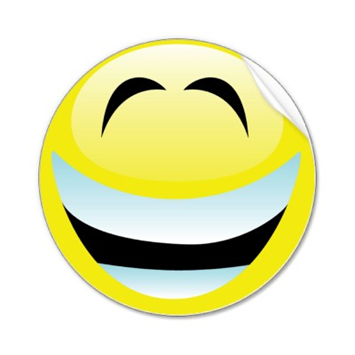 12. Зупинка класу під час руху виконується за командою:
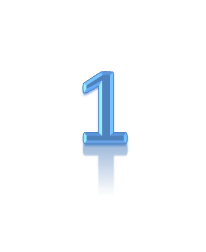 Клас, стій!
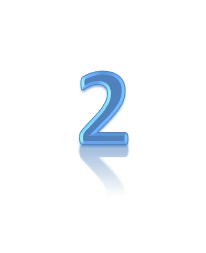 Зупиніться!
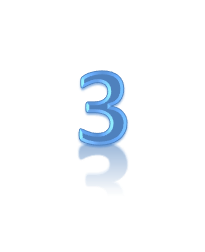 Стій на місці!
Невірно!
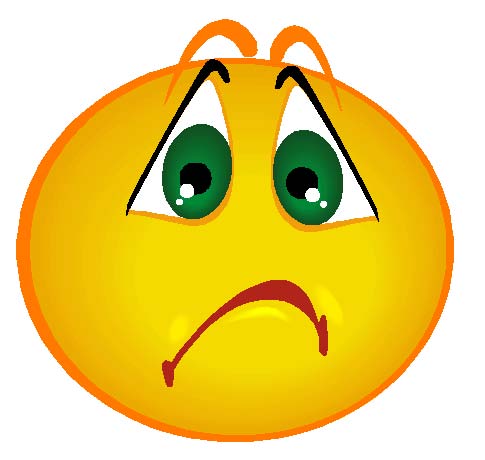 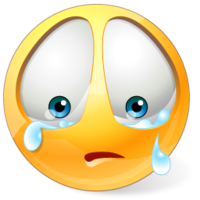 Правильно!
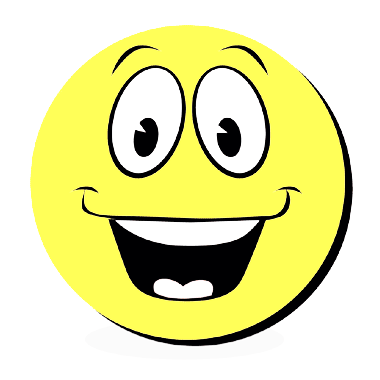 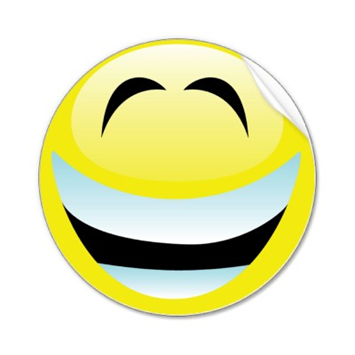